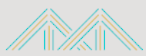 Bridge to College English Podcast:
The BRIDGE
Justin Ericksen, Whatcom CC
Andrea Reid, Spokane CC
Talking Points
Reminder--Bridge to College English and 101
Context--podcast is modeling Yancey’s ideas of new composings and “a peer co-apprenticeship in which communicative knowledge is freely exchanged” (5)
Information--about the podcast 
How you can be involved!
ENGL&101 Paths
IN  					THROUGH				  OUT
[Speaker Notes: We did some work around this at our first 101  meeting: High school

HS (Common Core State Standards)

In different ways, Smarter Balanced Assessment

Basic Ed for Adults / English Language Learners College and Career Readiness Standards for Adult Education: https://lincs.ed.gov/publications /pdf/CCRStandardsAdultEd.pdf English Language Proficiency Standards for Adult Education: https://lincs.ed.gov/publications /pdf/elp-standards-adult-ed.pdf

AND]
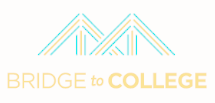 Bridge to College Website
bridgetocollegecourses.org
Bridge to College
Bridge to College transition courses offer qualified high school students a unique way to gain the skills and knowledge they need to graduate ready for college-level courses in math and/or English. 

If they plan to go straight to college after high school, successful completion (B or better) of Bridge to College courses can save these students time and money by avoiding the need to take pre-college classes when they enter participating higher education institutions in Washington (all community and technical colleges plus Eastern Washington University).    
(College Spark Washington)
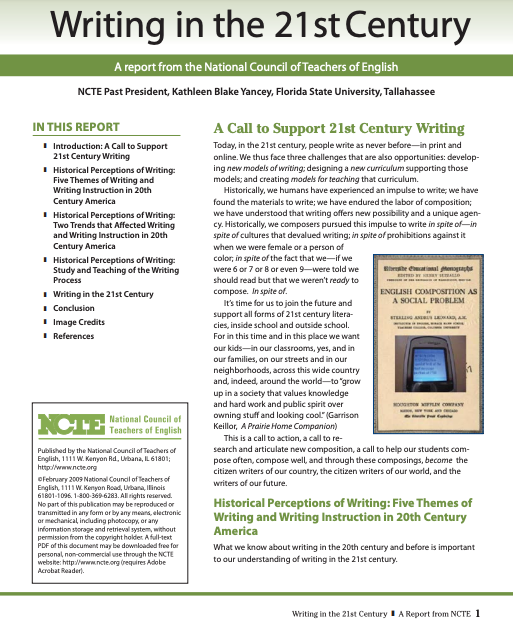 2. Context
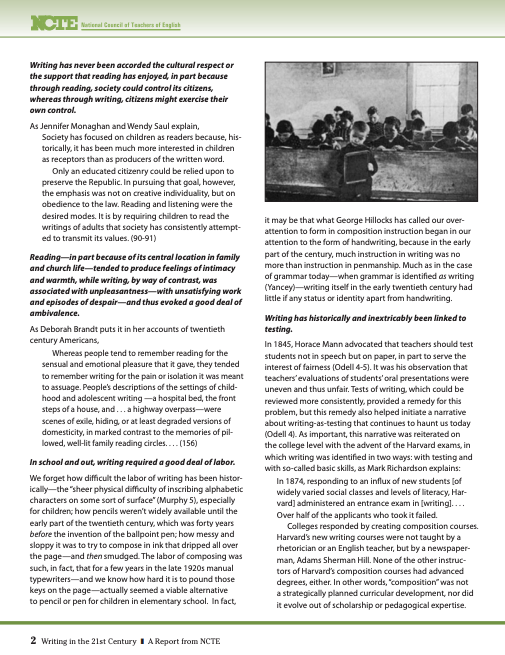 NCTE report “Writing in the 21st Century”
“...one of the biggest changes is the role of audience: writers are everywhere but so too are audiences”

“...our impulse to write is now digitized and expanded—or, put differently, newly technologized, socialized, and networked.”  

“...less of a hierarchy of expert-apprentice, but rather a peer co-apprenticeship in which communicative knowledge is freely exchanged”									
(Kathleen Blake Yancey)
http://www.ncte.org/library/NCTEFiles/Press/Yancey_final.pdf
3. The BRIDGE Podcast
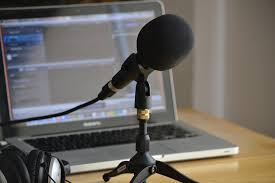 [Photo credit: www.nicolassolop.com].
The BRIDGE Podcast
The BRIDGE is a podcast created by teachers, for teachers, which highlights the work happening across the state of Washington in Bridge to College transition courses. The BRIDGE supports the fundamental mission of the courses by examining how we best prepare students for college.
The BRIDGE Podcast
Each month, we explore a different problem of practice in the English classroom and interview established Bridge to College teachers to share their stories as well as practical, creative strategies for addressing those problems of practice. 

In order to get a fuller picture, we also bring in student stories and higher education faculty voices to round out our collective inquiry into how Bridge to College supports student success in the transition from high school to college.
The BRIDGE Podcast
Episode 1: Get to Know Bridge to College English

Episode 2: Problems of Practice in the Classroom

Episode 3: Building Bridges between High School and
 Higher Ed

Episode 4: SPECIAL ENGL&101 EDITION!
How to get involved today
READ--THINK--SHARE your opinion about the Chronicle article about your reading practices in English 101			

THINK--SHARE what you want students to know about English 101

COME GET RECORDED! Individually or in pairs
	*Throughout the lunch hour & until 2:00
	*In the ______________ room
[Speaker Notes: "what is the number one thing you want incoming 101 students to know about your class?"
"what is your favorite thing about teaching English 101?"
"what is the value of English 101 for students? Why should they come take your class?"]
Search on Soundcloud for Bridge to College Podcast





Or access at https://soundcloud.com/greyareaissues
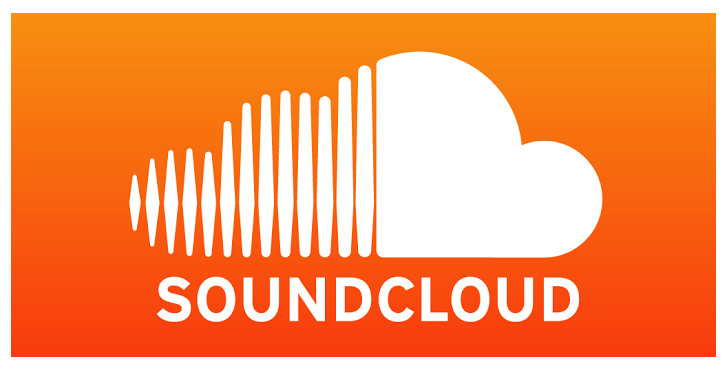